CHÀO MỪNG 
TẤT CẢ CÁC EM
ĐẾN VỚI TIẾT HỌC!
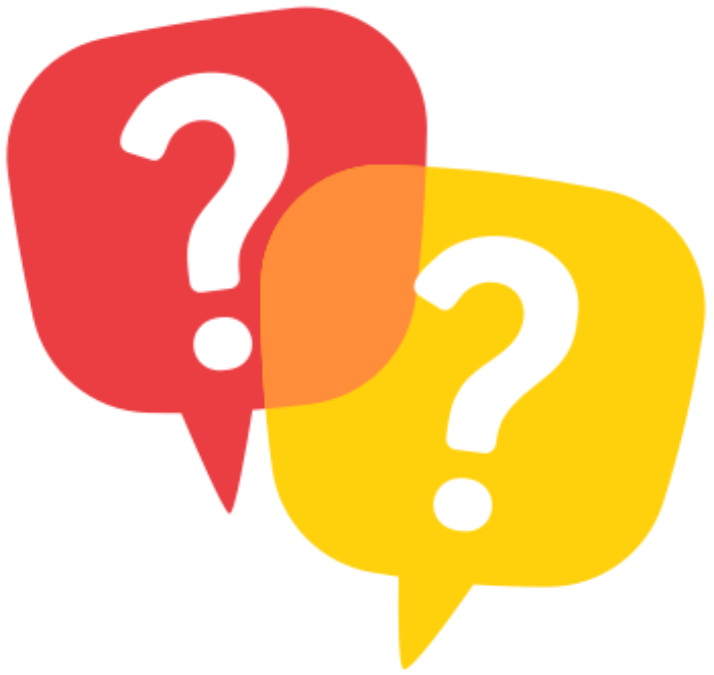 KHỞI ĐỘNG
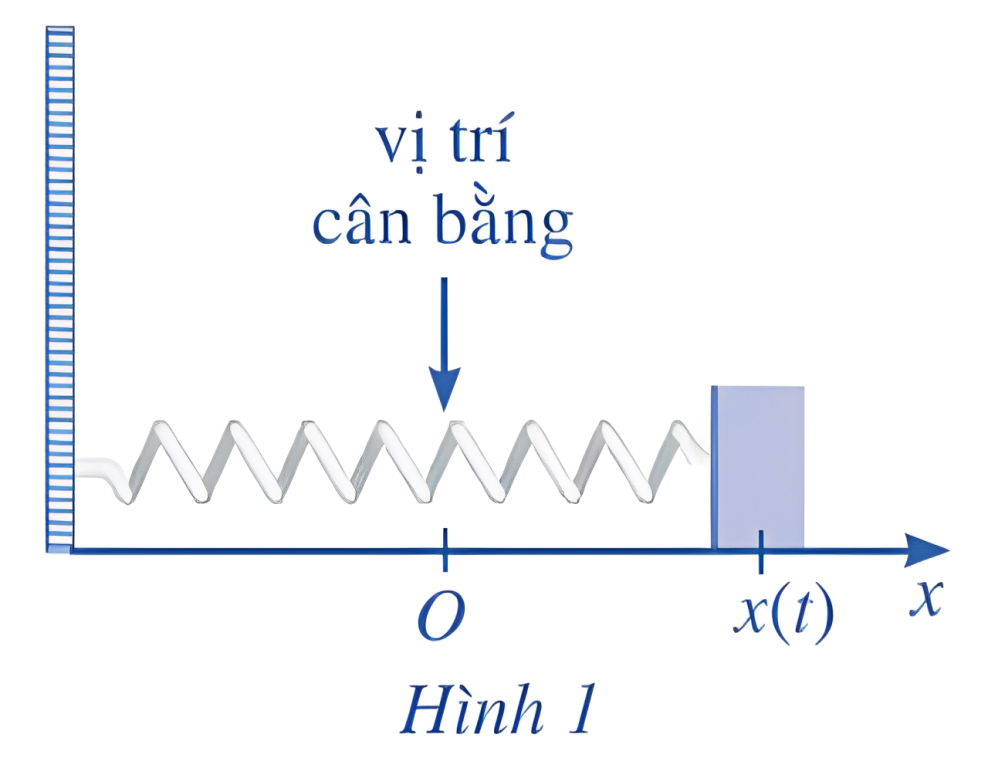 Phương trình chuyển động của con lắc đó được xác định bằng cách nào?
CHƯƠNG IV: 
NGUYÊN HÀM. TÍCH PHÂN
BÀI 2: NGUYÊN HÀM CỦA MỘT SỐ HÀM SỐ SƠ CẤP
I. NGUYÊN HÀM CỦA HÀM SỐ LŨY THỪA
1. Hàm số lũy thừa
ĐỊNH LÍ:
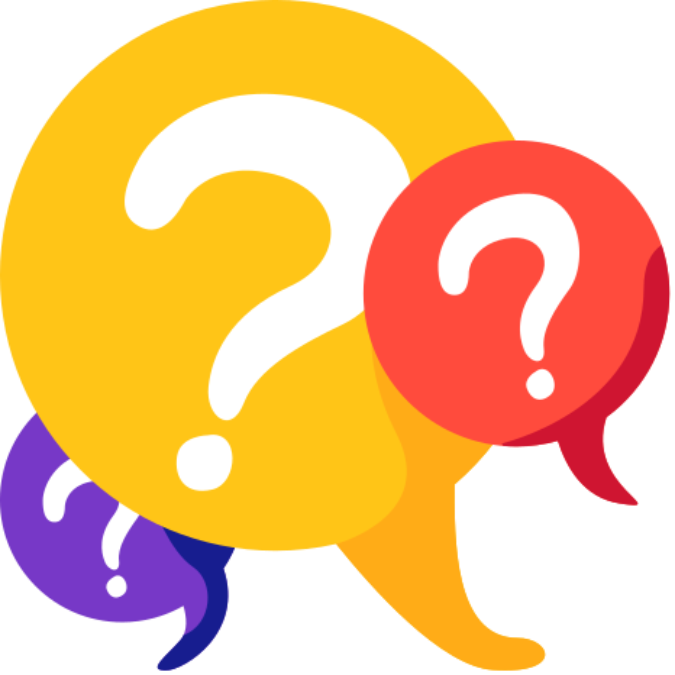 2. Nguyên hàm của hàm số lũy thừa
HĐ1
Giải:
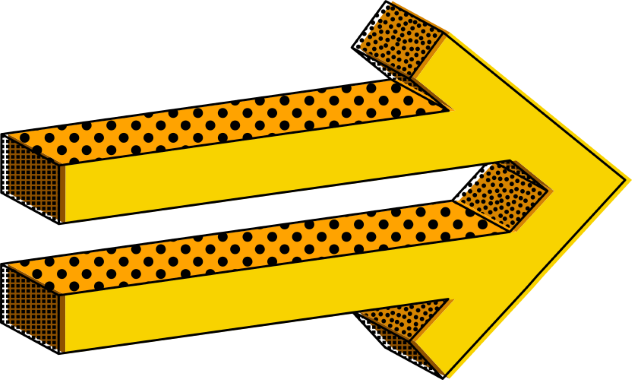 KẾT LUẬN
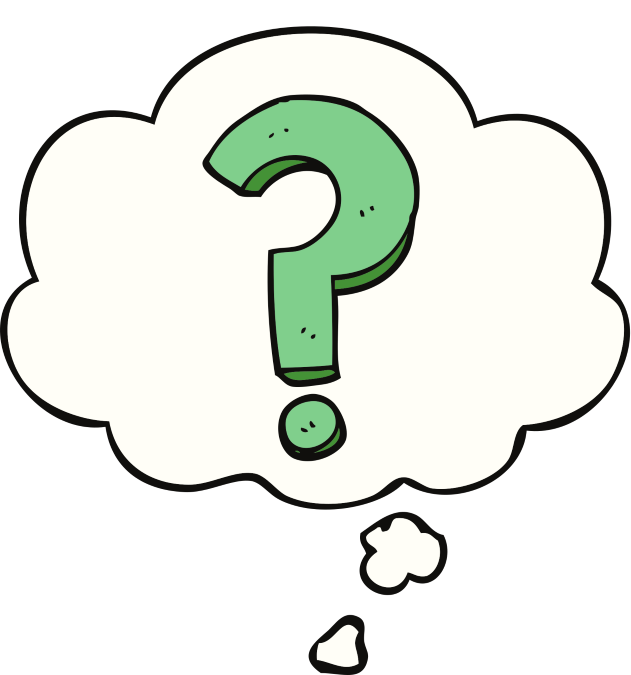 Giải:
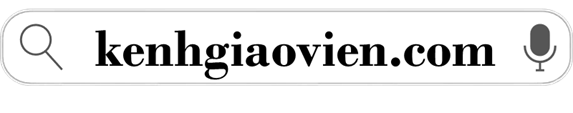 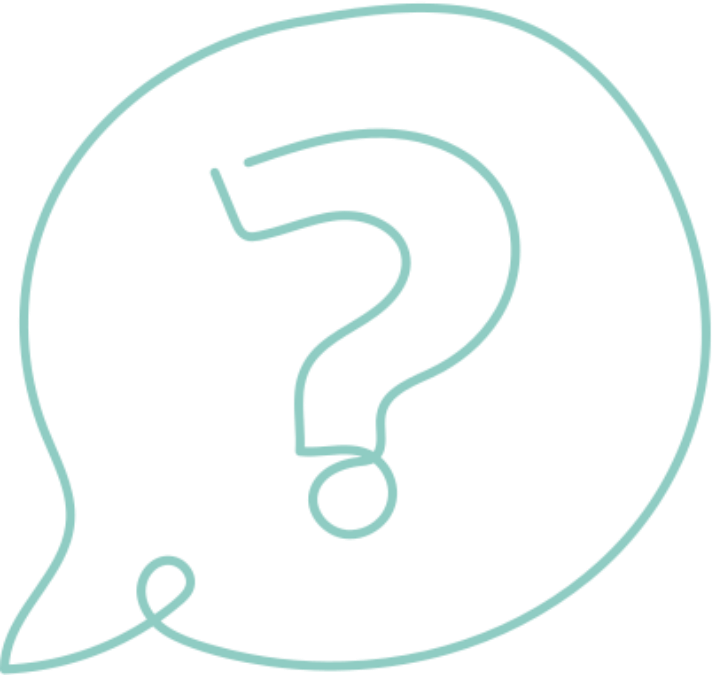 Ví dụ 2:
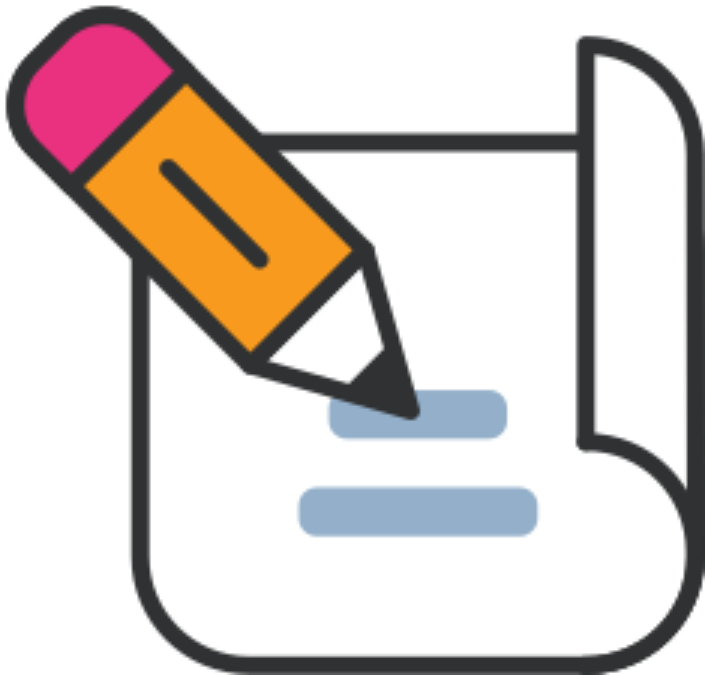 Luyện tập 1
Giải:
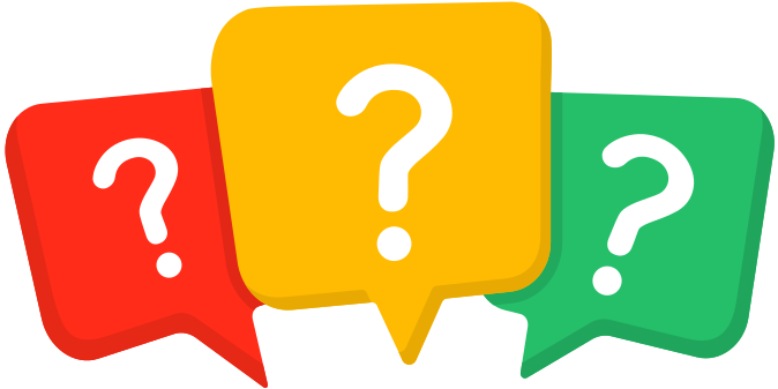 Luyện tập 2
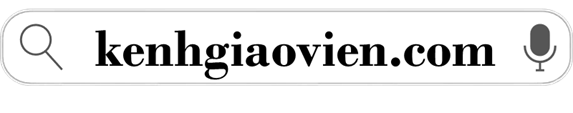 Giải:
Bài 5 (SGK – tr.16) Tìm
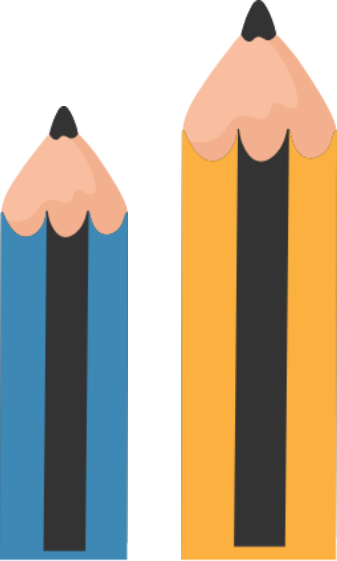 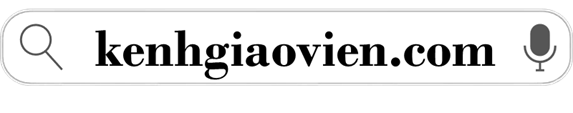 HƯỚNG DẪN VỀ NHÀ
Ghi nhớ kiến thức trong bài.
Hoàn thành bài tập trong SBT.
HẸN GẶP LẠI CÁC EM TRONG TIẾT HỌC TIẾP THEO!